[Speaker Notes: Original Image Credit: Salt-(sea)_B130623 by Dubravko Soric
http://www.flickr.com/photos/11939863@N08/3794105536/sizes/l/
Licensed Creative Commons Attribution on November 1, 2013

Quote by American Horror Author Stephen King

Slide by Bill Ferriter
The Tempered Radical
http://blog.williamferriter.com
@plugusin]
TALENT IS CHEAPER THAN TABLE SALT. 
What separates the talented individual from the successful one is a lot of hard work.
Stephen King
http://bit.ly/19XT9fd
[Speaker Notes: Original Image Credit: Salt-(sea)_B130623 by Dubravko Soric
http://www.flickr.com/photos/11939863@N08/3794105536/sizes/l/
Licensed Creative Commons Attribution on November 1, 2013

Quote by American Horror Author Stephen King

Slide by Bill Ferriter
The Tempered Radical
http://blog.williamferriter.com
@plugusin]
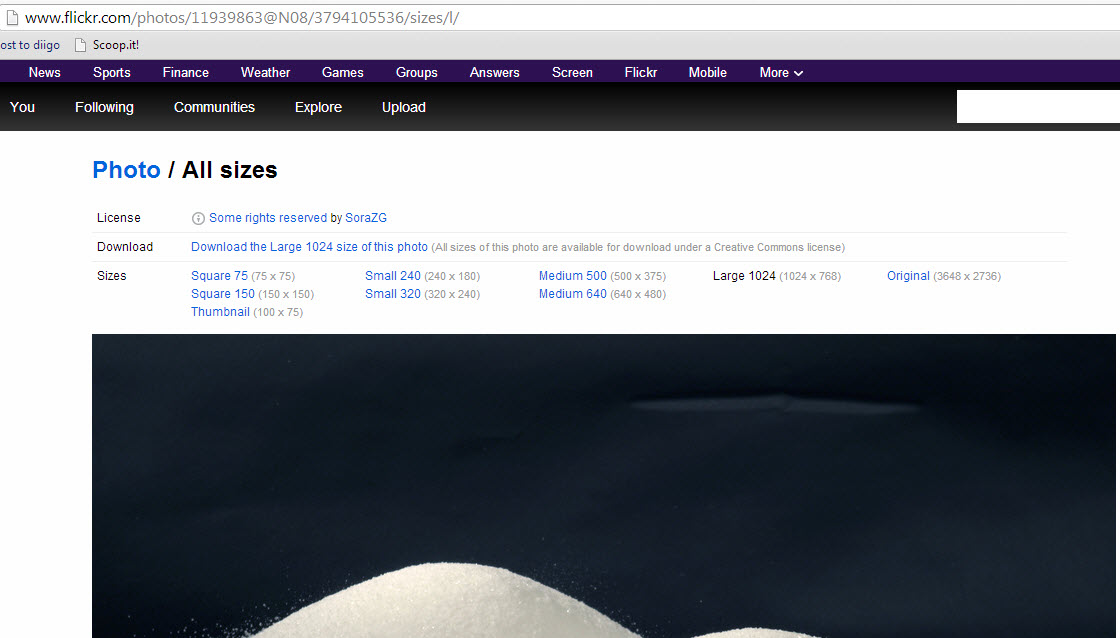